Figure 3. Endogenously released DA enhances sIPSC frequency via the activation of α1 receptors. (A) Bath application of ...
Cereb Cortex, Volume 24, Issue 12, December 2014, Pages 3195–3208, https://doi.org/10.1093/cercor/bht177
The content of this slide may be subject to copyright: please see the slide notes for details.
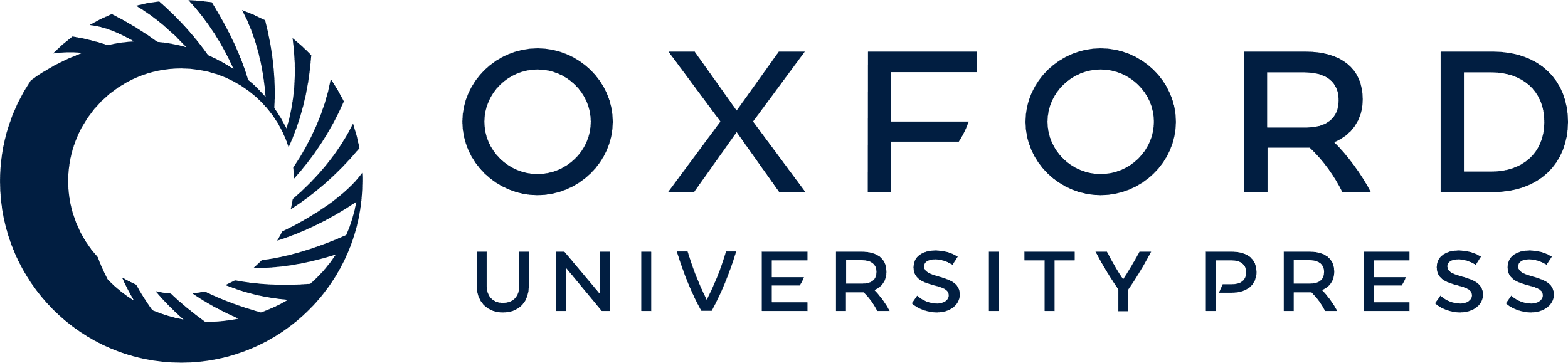 [Speaker Notes: Figure 3. Endogenously released DA enhances sIPSC frequency via the activation of α1 receptors. (A) Bath application of the DAT inhibitor, GBR 12935 (5 μM), had no significant effect on sIPSC frequency compared with that of vehicle (0.1% DMSO). (B) Bath application of AMPH (100 μM) significantly increased the frequency of sIPSCs. (C) In the presence of GBR 12935, bath application of AMPH (100 μM) induced a significantly smaller increase in sIPSC frequency. (D) AMPH-mediated increase in sIPSC frequency was blocked by α1 receptor antagonist, doxazosin (25 μM). (E) Application of talopram (1 μM) failed to alter AMPH-induced enhancement of sIPSC frequency. (F) Summary bar graph. n.s., no significant difference; **P < 0.01 compared with AMPH alone.


Unless provided in the caption above, the following copyright applies to the content of this slide: © The Author 2013. Published by Oxford University Press. All rights reserved. For Permissions, please e-mail: journals.permissions@oup.com]